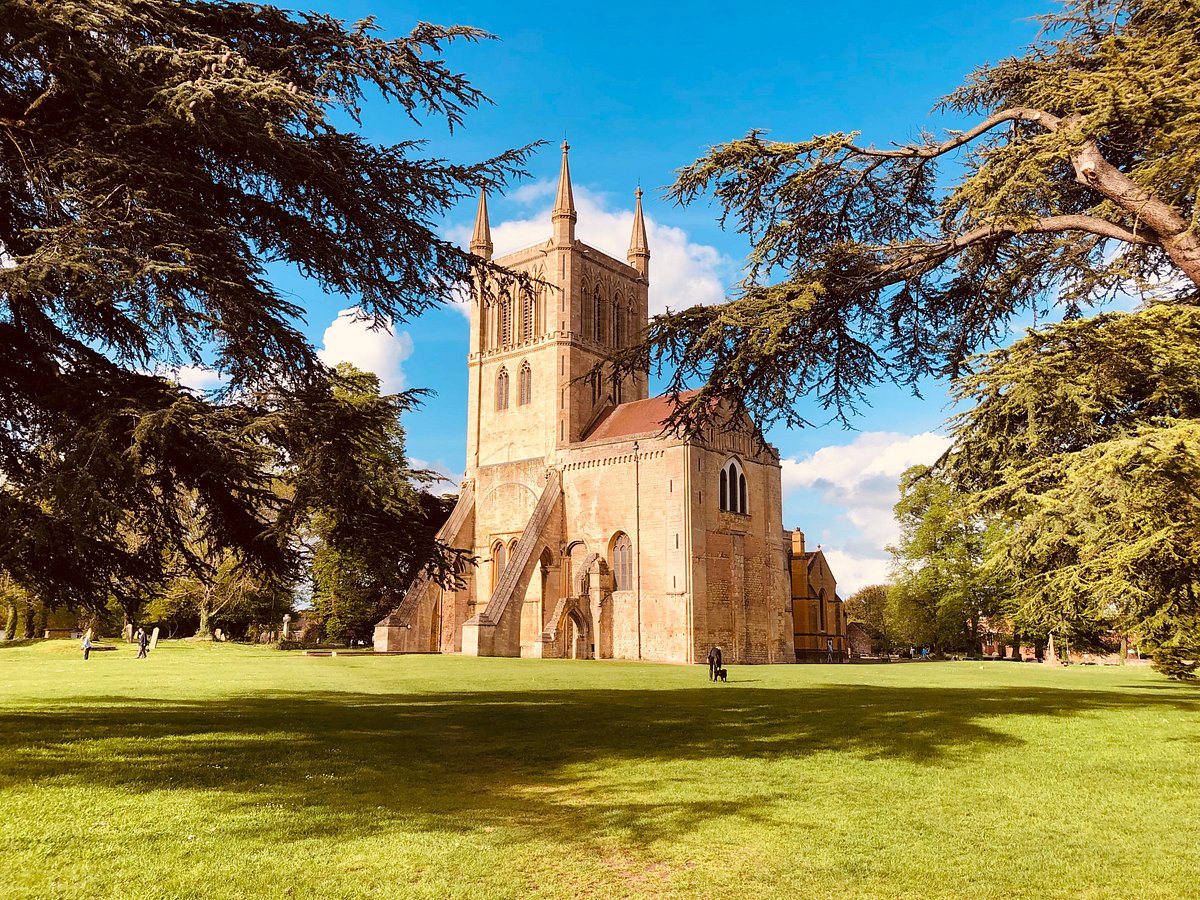 West Mercia Police & Crime Commissioner
Pershore Perceptions Survey 2023 (Wave 2)







Results Presentation November 2023
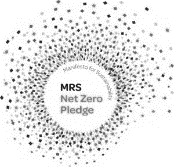 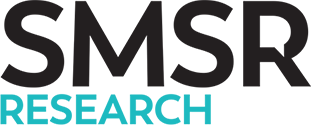 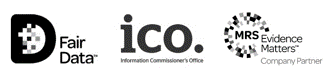 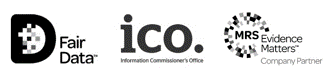 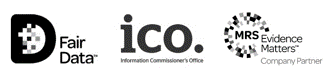 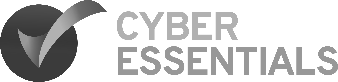 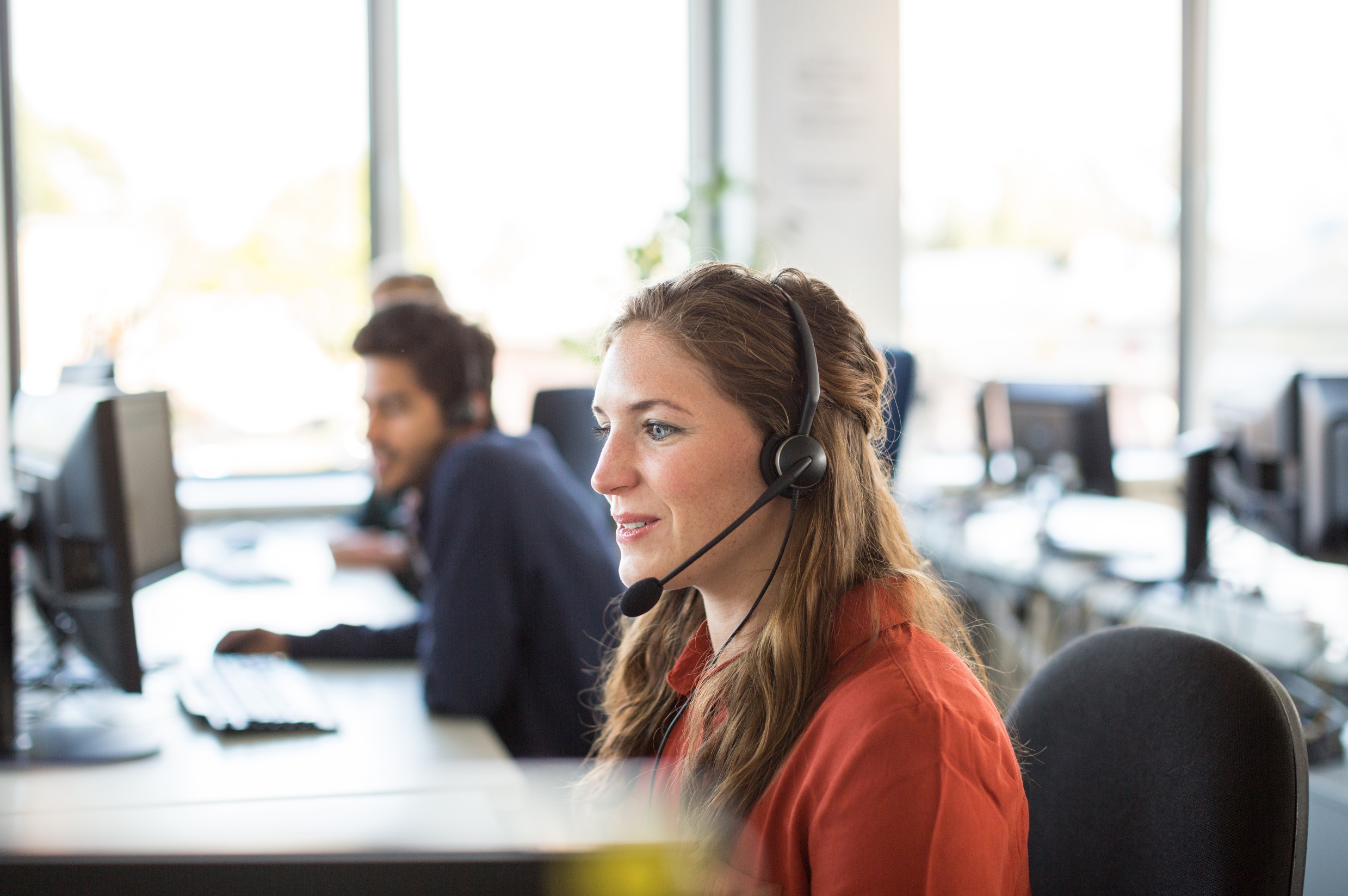 Introduction & Methodology
The West Mercia Police and Crime Commissioner seeks to better understand levels of public confidence within the town of Pershore together with perceptions of crime and engagement with the force across time. The Commissioner also aims to assess the impact of police interventions since May 2023

The PCC commissioned SMSR, an independent research agency, to conduct a second wave of interviews with a representative sample of residents across Pershore. A previous representative sample of 400 residents was collected during June/July 2023.

The questionnaire was designed by key staff at the OPCC and validated by staff at SMSR. The script remained consistent with wave one to capture any shifts in opinion.

During October 2023, 400 residents across Pershore participated in the research via CATI (Computer Aided Telephone Interviewing) and CAPI (Computer Aided Personal Interviewing) methodology

Representative quota targets were set using data from the 2021 census. Respondents were selected using random quota sampling and a proportion of the sample was made up of repeat interviews with respondents from the previous wave

The report contains the overall results and commentary on any trends identified by demographic data and over time. The overall results provide a robust confidence level of 95% +/- 5
Summary
More than two-fifths (43%) rate the level of service that West Mercia Police provides as good or excellent (+6% pt since July 2023)

A fifth (21%) rate police visibility as good or excellent (+4% pt since July 2023). Half (50%) rate it as poor or very poor

Almost half (47%) agree that West Mercia Police is working well with the local community to identify and address local crime and disorder issues (+3% pt since July 2023)

Two-fifths (41%) agree they have confidence in West Mercia Police to resolve crime and disorder issues (-2% pt since July 2023)

More than half (57%) say that anti-social behaviour is a fairly/very big problem (-11% pt since July 2023). Half (51%) say that crime is a fairly/veery big problem (-6% pt since July 2023)

The biggest problems in Pershore are anti-social behaviour, criminal damage/vandalism, vehicle crime and domestic burglary

A fifth (19%) say they have contacted West Mercia Police in the last 12 months. More than four-fifths (83%) of those who made contact say it was easy to do so and half (50%) say the service they received was good/excellent

Less than half (47%) are aware of what their local policing team are doing in their area (+4% pt since July 2023). More than half (53%) say it is easy to access their local team (+6% pt since July 2023)

Less than half (48%) say it is easy to find out what work their local policing team is doing in their community (+3% pt since July 2023). More than a tenth (13%) are familiar with members of their local policing team
Respondent Breakdown (400)
A total of 400 respondents were interviewed via CATI (Computer Aided Telephone Interviewing) and CAPI (Computer Aided Personal Interviewing) during July 2023
Quota targets were drawn up to interview a representative cross section of the town of Pershore, based on 2021 census data

Telephone respondents were chosen at random from specialist GDPR compliant databases with a small sample interviewed on-street in Pershore. Additionally, some respondents were re-interviewed from the wave one sample to understand any shifts in opinion

The overall figure provides a robust level of statistical confidence (95% +/-5%)
46%
54%
Ref
1%
16-24
25-34
35-44
45-54
55-64
65+
6%
9%
13%
17%
18%
37%
1%
98%
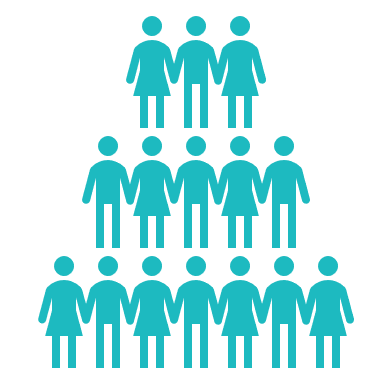 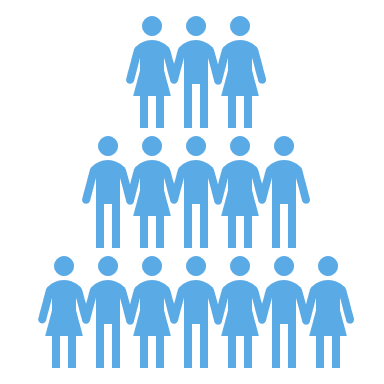 Ref
1%
White
Ethnic Background
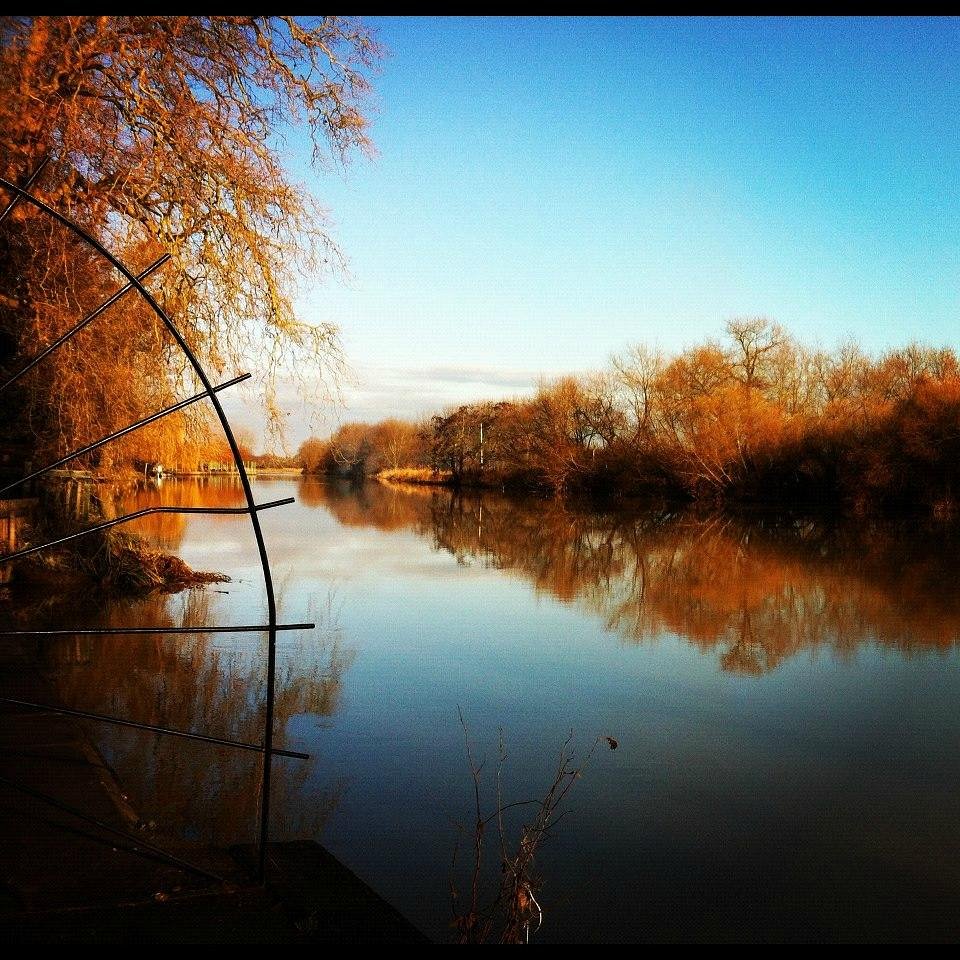 Main Findings
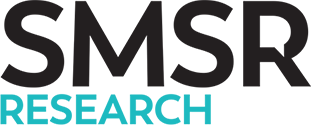 5
More than two-fifths rate the level of service WMP provide as good or excellent; half rate visibility as poor or very poor
Three-quarters of residents in rate the level of service that West Mercia Police provide as at least fair (75%). More than two-fifths (43%) rate the service as good or excellent with less than a tenth (8%) providing a score of excellent. Less than a fifth (15%) feel the service provided is poor, overall, with just 3% believing it is very poor. Males are more likely to rate service as poor/very poor compared to females (19% vs 11%). The percentage of residents who rated the service provided as excellent/good has increased since wave one by 6 points.

Almost half rate the visibility of West Mercia Police in and around Pershore as at least fair (49%); a fifth rated this aspect as good or excellent (21%), an increase of 4 percentage points since wave one. Half rate visibility in the town as poor or very poor (50%). When comparing with the force-wide perceptions survey, in the year up to September 2023, 18% of respondents interviewed said they were dissatisfied with levels of policing in their local area. Those aged 25-34 were more likely to rate visibility as excellent/good (41%) compared to older residents and males were almost twice as likely to rate visibility as very poor compared to females (19% vs 10%).
Q2 When thinking about West Mercia Police, how would you rate the level of service they provide?Q3 How would you rate the visibility of West Mercia Police in and around Pershore?
Less than half agree they are confident in WMP resolving crime and disorder issues
Just under half of residents feel that West Mercia Police is working well with the local community to identify and address local issues (47%); almost a fifth say they disagree this is the case (18%). More than a quarter (26%) say the neither agree nor disagree with this statement and therefore may not be aware of police actions in this respect. It is noted there has been a slight increase amongst those who agree since wave one of 3 percentage points and more than half of those in age bands between 16 and 54 agree with this statement. Almost two-thirds of those who say they are aware of what their LPT is doing in their area also agree (65%).

Two-fifths agree they have confidence in West Mercia Police to resolve crime and disorder issues (41%), a drop in 2 percentage points since wave one. Around a quarter (27%) disagree with the statement and more than a quarter say they neither agree nor disagree (29%). Female respondents are more likely to agree with this statement compared to males (48% vs 33%) a trend found in wave one. Almost half of those who are aware of what their LPT is doing in their area say the agree (48%), however, those who have had contact with the force in the past 12 months were less likely to agree (30% compared to 44% - no contact). Yearly results in the main perceptions survey up to September 2023 show that 82% say they have confidence in WMP.
Q4 How much do you agree or disagree: I think West Mercia Police is working well with the local community to identify and address local crime and disorder issues.Q5 How much do you agree or disagree with the following statement: I have confidence in West Mercia Police to resolve crime and disorder issues.
More than half say that ASB is a problem in Pershore; Half feel that crime is a problem in the area
Just under three-fifths (57%) feel that anti-social behaviour in and around Pershore is a problem – a significant decrease of 11 percentage points since wave one. Less than a tenth (9%) say ASB is a very big problem, down from a quarter (24%) during wave one. Almost two fifths (38%) do not perceive ASB to be a problem or a very big problem in the area, an increase of 11 percentage points. Although no significant demographic trends were identified, almost three-quarters of those who have contacted WMP in the past year feel that ASB is a problem to some extent (74%).Although slightly lower than ASB, around half say that crime is a problem to some extent in the area (51%); a decrease of 6 percentage points since wave one. The percentage of residents who feel that crime is a very big problem has fallen by around half from 13% during wave one to 6% in wave two. More than two-fifths (42%) do not feel that crime is a very big problem or problem at all which increases to almost half amongst males (49%).In the year up to September 2023, almost a quarter (23%) said that crime and ASB are a problem in their area in the Main Perceptions Survey, overall.
Q6 How much of a problem would you say anti-social behaviour is in and around Pershore? Q7 How much of a problem, if at all, would you say that crime is in and around Pershore?
Anti-social behaviour is the most prominent problem in and around Pershore
*Crime committed against people due to their age, race, ethnicity, disability or sexuality
Residents of Pershore were asked to say from a list of issues whether they are currently a problem in and around the town. The biggest issue continues to anti-social behaviour (66% NET problem); however, this has fallen significantly by 8 percentage points since wave one. Furthermore, the percentage of residents who perceive ASB to be a very big problem has halved since wave one (33% wave one vs 15% wave two).
Q8 Which if any of the following issues would you say are currently a problem in and around Pershore? FULL RESULTS
Two-thirds say that ASB is a problem; more than half feel criminal damage and vehicle crime are a problem
*Crime committed against people due to their age, race, ethnicity, disability or sexuality
The chart shows the levels of perceived issues in order. Anti-social behaviour continues to be the biggest issue in the town with two-thirds feeling this is a fairly or very big problem (66%). Younger people in general are more likely to say that ASB is a problem compared to those aged 55 or over. Residents who have engaged with WMP in the past year (76%) or are aware of what their LPT is doing in their area (73%) are also more likely to perceive higher levels of ASB.Half of residents say that criminal damage/vandalism (50%) and vehicle crime (50%) are also significant within the area. Domestic Burglary (48%), and Crimes against Businesses (47%) are also viewed as problems with the latter increasing from a third of residents stating this is a problem (34%) during wave one to almost half (47%) during wave two.Violent crime (10%), Crime committed against people due to their age, race, ethnicity, disability or sexuality (9%) and offences of a sexual nature (8%) were less prevalent in Pershore.
Q8 Which if any of the following issues would you say are currently a problem in and around Pershore? NET SCORES
Around a fifth contacted WMP in the last 12 months. More than four-fifths found it easy, half rated the service good or excellent
Around a fifth say they have had to contact West Mercia Police in the last 12 months (19%). Older residents, aged 65 or over were least likely to contact the police (11%).Of those who contacted West Mercia Police, more than four-fifths (83%) found the process easy with two-fifths stating it was very easy. Just over a fifth found it difficult to contact the police (27%) with only a very small percentage finding it very difficult (5%).Half of those who contacted WMP rated the service they received as good or excellent (50%). Less than a fifth (16%) rated the service they received as fair a third, poor or very poor (34%). Males were more likely to rate the service they received as excellent/good compared to females (63% vs 39%).
Q9 Have you had to contact West Mercia Police in the last 12 months?  Q10 How easy was it to contact West Mercia Police?Q11 How would you rate the service you received?
Almost half say they are aware of their LPT are doing in their area
Less than half are aware of what their local policing team are doing in the area (47%) although there was a slight increase in this aspect since wave one (+3 percentage points).More than half perceive their local policing team to be easy to access (53%) and a tenth feel this is very easy (9%). The percentage of residents who feel it is easy to access their LPT generally declines with age: 44% of those aged 16-24 feel that access is easy compared to 67% of those aged 35-44 and 59% of those aged 45-54. A third feel that access to their local policing team is difficult (36%) with less than a tenth stating this is very difficult.
Q12 Are you aware of what your local policing team are doing in your area? Such as through social media, local newspapers and other platforms?Q13 How easy and convenient do you feel is it to access your local policing team? (This may be in any form – face to face, email, telephone etc)
Less than half feel it is easy to find out what their LPT is doing; around a tenth familiar with LPT staff
Almost half (48%) say it is easy to find out what work their LPT is doing in the community, a slight increase since wave one (+3 percentage points). Two-fifths (41%) believe it is fairly easy to find out about the work of police staff and a small percentage say this is very easy (7%). Two-fifths (41%) say this is a difficult process, overall and less than a tenth say that it is very difficult to find out this information. Around a tenth (11%) say they do not know.Seven in 10 Pershore residents say that members of their local policing team are totally unknown to them (70%). More than a tenth (13%) are very familiar with members of their LPT or are somewhat familiar, the percentage of those who say they are somewhat familiar has increased from 7% to 11% across the two waves. A quarter of those who had contact with WMP in the last 12 months are more likely to be familiar with LPT staff (24%) compared to 10%, no contact.
Q14 How easy and convenient do you feel it is to find out what work your local policing team is doing in your local community?Q15 How well do you know the members of your local policing team? These teams include Inspectors, Sergeant, PCs and PCSOs.
A quarter feel the police response to crime and ASB has improved
Residents were asked if they felt the police response to crime and ASB had improved since a community conversation took place during May 2023.No clear consensus was revealed with a quarter believing the response to crime and ASB from WMP has improved (26%) and a similar percentage stating it had not (28%). Almost half say they do not know if there has been an improvement in this area (46%). 

Female respondents were more likely to feel the response to crime and ASB had improved compared to males (28% vs 23%). Thos in the middle age groups were also more likely to say there has been an improvement – specifically those aged 35-44 (37%). Those aged 45 or over were more likely to answer no than other age groups.

Residents were asked to explain their answer. Those who feel the response to crime and ASB has improved have observed a reduction in certain crimes, notably burglaries. Residents acknowledged efforts by WMP to improve communication and visibility including engagement by community officers and drop-in meetings with police staff. Such meetings along with social media updates have helped foster positive perceptions amongst residents. Some residents understand that not all crime types may have been addressed but progress is being made.

Those who feel there has been no improvements cite a lack of evidence or visible changes, stating that crime and ASB are still present in their area. Others mention a lack of police presence on the streets and in the community and that the WMP has insufficient resources to deal with issues. Some residents give examples of problems with accessing officers such as unresponsiveness to calls and long waiting times when making contact. 

Those who were unsure also mention a lack of evidence with some stating they are unaware of what WMP are doing in their area or that they rarely see issues in their area. Others mention that while some issues are being tackled, others are not, especially some ASB.
Q16 Since May, when a community conversation took place with residents on their local policing concerns, do you feel the police response to crime and ASB has improved?
A quarter feel the police visibility has improved
Residents were also asked if they felt there had been any improvements in the visibility and accessibility of WMP officers. The results were more conclusive around this aspect with almost half (46%) stating there had been no improvement since May 2023. A quarter say there has been an improvement and just under a third said they did not know. 

As with the previous question, those in the middle age groups were more likely to have seen improvements in this aspect. More than a third of those aged 24-34 provided a positive response compared to 17% of those 65 or over. Older residents were more likely to say there has been no improvement.

Residents in Pershore feel that police visibility has improved for several reasons. In the main, residents have observed an increase in the number of officers on foot patrol, making them more approachable and visible within the community. It is also apparent that social media updates and posts, especially on Facebook, play a significant role in enhancing perceptions of police visibility. The presence of police in the library and their availability for chats or addressing issues is seen as a positive step towards community engagement. Many of those who answered yes feel more informed, involved, and supported due to the increased visibility of police officers in various capacities.

Those who feel there has been no improvements in this aspect mainly cite a lack of evidence of police visibility, mentioning infrequent encounters with officers on foot patrols, noting that they rarely see them in their neighborhoods or in the town center. Lack of access to police also feeds into this perception, especially when officers do not attend issues or that crime and ASB is prevalent. Some say they only see officers in cars and not engaging in person with the community. Ultimately almost half of residents feel they do not see the police frequently enough in their daily lives to perceive any positive changes in police presence.

Residents who are unsure tended to mention they did not often leave the house or did not generally note levels of police on the streets or did not feel there were any pressing issues in their immediate area to warrant police presence.
Q18 And since May, do you feel there have been any improvements in the visibility and accessibility of police officers?
Any other comments
Respondents were given the opportunity to provide any other comments about policing or issues in and around Pershore. Residents in Pershore express a strong desire for increased police visibility and presence, both through foot patrols and community engagement. Many emphasise the importance of improved accessibility and communication with the police, suggesting the need for a manned police station in Pershore. Specific concerns include drug-related problems, anti-social behavior, and speeding, with residents calling for more police intervention. There are also mentions of concerns about online reporting barriers and the need for faster response times. Overall, while some express gratitude and confidence in the police, others highlight areas for improvement, such as increased resources and staffing. The main themes recorded mirrored those collated in wave one and include:
Lack of Police Visibility: perceived lack of police presence and that increased presence would act as a deterrent to crime and ASB

Insufficient Resources: understanding / perception that West Mercia Police are underfunded and understaffed

Community Engagement: appreciation of efforts made by local police to engage with residents to resolve issues

Concerns about Crime: crime and ASB prevalent in Pershore and levels are increasing

Desire for a Police Station: local police station may act as a deterrent and become a hub for tackling crime and ASB

Response to Crime: lack of response to crime or slow response times when incidents occur

Positive Feedback: comments reflecting good service from West Mercia Police
Q16 Do you have any other comments you would like to add?
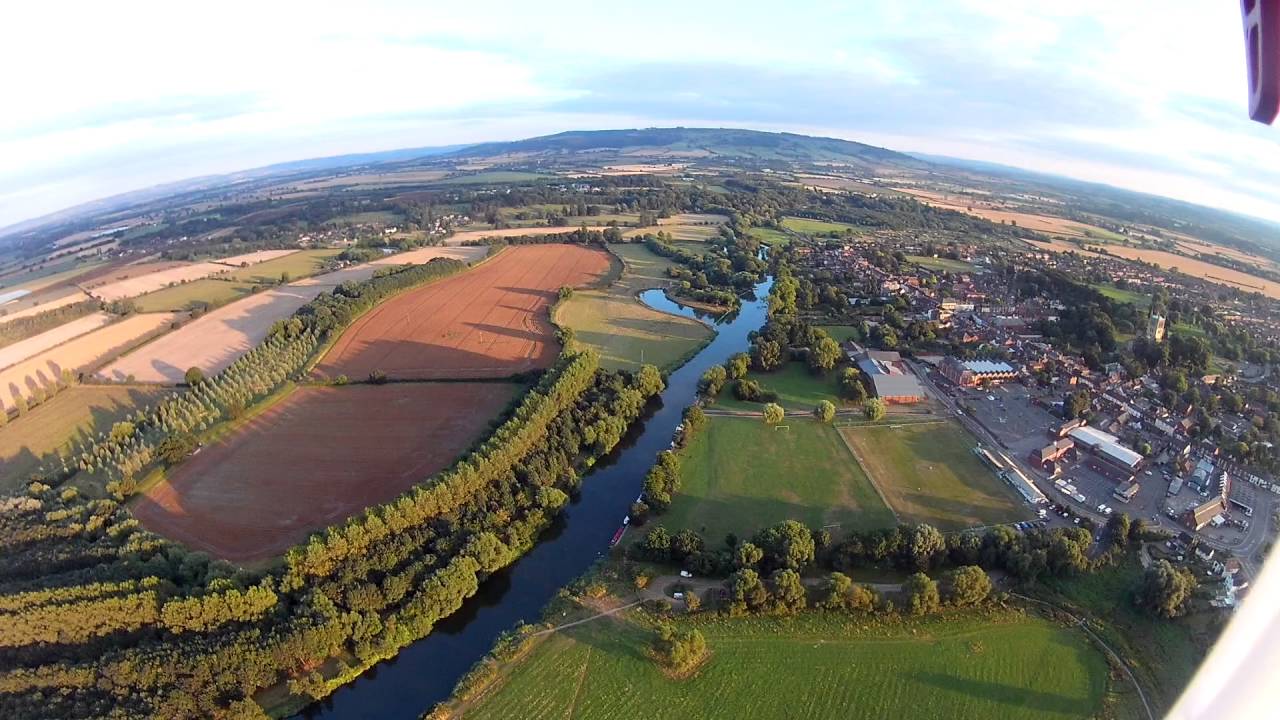 End.
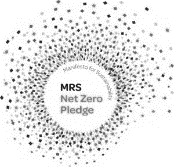 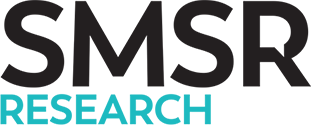 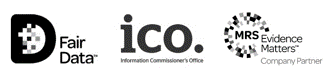 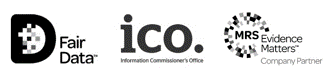 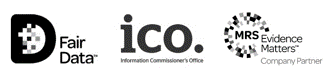 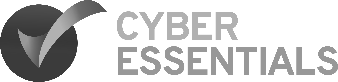